МБОУ Усть-Элегестинская средняя общеобразовательная школа
Контрольно-измерительные материалы


7 класс 
Разноуровневые тесты
Проверочные задания
ГЕОГРАФИЯ
Тема «Африка»
Определите координаты крайних точек по картам атласа.






 2.   Дополните предложения:
Самая высокая точка Африки - ________________________________ .
В рельефе Африки преобладают ______________________________ .
Африка в далеком прошлом была частью древнего материка _____________________ .
Самый юг материка окаймляют ______________________________ .
На северо-западе материка находятся горы ____________________ .
3. Определите географические объекты на картосхеме.
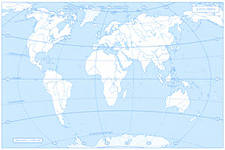 Пролив __________________________
Горы ____________________________
Озеро ___________________________
Река _____________________________
Море ____________________________
Нагорье __________________________
Вулкан ___________________________
Залив ____________________________
Остров ___________________________
Пустыня __________________________
Мыс _____________________________
пролив
горы
река
мыс
море
озеро
нагорье
Влк.
залив
остров
пустыня
4. Определите, какому климатическому поясу соответствуют данные характеристики:
Высокая температура и большая влажность воздуха весь год.
Часто дует ветер самум.
Зима сухая, лето дождливое.
Здесь расположена самая жаркая область Земли  - Сахара.
Жаркое сухое лето с господством тропического воздуха, осадки зимой приносит воздух умеренных широт.
Климат этого климатического пояса самый благоприятный для жизни человека и его деятельности.
В этом поясе практически одно время года – лето.
С приходом экваториального воздуха начинается дождливое лето.
Сравнительно  теплая зима с преобладанием воздуха умеренных широт.
Суточные колебания температур очень большие.

                                                   
                                                               Ответ: 
Субтропический: _________________________________________
Экваториальный: _________________________________________
Субэкваториальный: ______________________________________
Тропический: ____________________________________________
5. Что обозначают следующие слова:
Окапи  - ______________________________ .
Альмади - ____________________________ .
Маниока  - ___________________________ .
Термиты - ____________________________ .
Баобаб - _____________________________ .
Марабу - _____________________________ .
Вельвичия - __________________________ .
Серенгети - __________________________ . 
Намиб - _____________________________ .
 Пигмеи  - ____________________________ .
6. Выберите правильные варианты:
Ответ: 1 - ____                   2 - _____                     3 - ______

7. Назовите государство.
        Омывается водами трех океанов. Страна богата полезными ископаемыми. Занимает первое место в мире по добыче золота. Климат субтропический с высокими температурами летом и зимой.
Ответ: ___________________________ .
8. Выберите правильные пары:
СТРАНА                                                 СТОЛИЦА
             1. Египет                                               а) Найроби
             2. Судан                                                б) Конакри
             3. Гвинея                                              в) Претория
             4. Кения                                                г) Хартум
             5. ЮАР                                                  д) Каир

Ответ: 1 - ___,  2 - ____,  3 - ____, 4 - ____, 5 - ____.
Тема: «Австралия. Океания»
Определите координаты крайних точек по картам атласа.









Что обозначают следующие слова?
Эвкалипт - __________________________________________________________ . 
Скрэб  - ____________________________________________________________ .
Коала  - ____________________________________________________________ .
Утконос - ___________________________________________________________ .
Вомбат  - ___________________________________________________________ .
Казаурина  - ________________________________________________________ .
Ехидна - ___________________________________________________________ .
Эму - _______________________________________________________________.
Какаду  - ____________________________________________________________.
Лирохвост - ___________________________________________________________.
Итоговый контроль по теме «Австралия»
Часть А
Выберите верный ответ из предложенных вариантов:
А1. Кто открыл Австралию?
       1) португальцы                      3) англичане
       2) голландцы                         4) испанцы
А2. Мореплаватель, который открыл и исследовал восточное побережье 
       Австралии:
         1) А. Тасман                          3) Дж. Кук
         2) Ф. Магеллан                    4) В. Янзон
А3. Крайняя восточная точка Австралии:
         1) мыс Стип-Пойнт                    3) мыс Саут-Ист-Пойнт
          2) мыс Йорк                               4) мыс Байрон
А4. Что такое крики?
          1) непроходимые заросли кустарников и низкорослых деревьев
          2) временные пересыхающие реки
          3) озера Центральной низменности
          4) коралловые рифы вдоль северо-восточного побережья Австралии
А5. Какого климатического пояса нет в Австралии?       1) субэкваториального                              3) субтропического       2) тропического                                           4) экваториальногоА6. Самая крупная река в Австралии – это:       1) Муррей                                           3) Дарлинг       2) Эйр-Норт                                        4) ВикторияА7. Назовите столицу Австралии:        1) Сидней                                           3) Канберра        2) Мельбурн                                      4) АделаидаА8. Птица киви и трехглазая ящерица обитают:       1) на о. Таити                                      3) в Новой Гвинее       2) в Новой Зеландии                        4) на Гавайских островахА9. Н.Н. Миклухо-Маклай изучал природу и население:       1)Новой Зеландии                           3) острова Пасхи       2) Фиджи                                            4) Новой Гвинеи
Часть ББ1. Выберите верные утверждения.       А) Большая часть рек Австралии относится к бассейну Тихого океана.       Б) Самая высокая точка Австралии – гора Косцюшко.       В) На территории Австралии нет действующих вулканов.       Г) Австралия – самый сухой материк.      Д) юг Австралии находится в умеренном климатическом поясе.Б2. Составьте верные пары.       1) папуасы                              а) коренные жители Австралии       2) аборигены                         б) коренные жители Кирибати       3) маори                                 в) коренные жители Новой Гвинеи                                                         г) коренные жители Новой Зеландии       Ответ: 1 - _____ , 2 - _____, 3 - _______ .                                                              Часть С С1. Океания делится на три части. Одна из них – Меланезия. Назовите две           другие.        Ответ: ___________________________________________ .С2. Назовите два вида примитивных млекопитающих, которые водятся только в          Австралии.      Ответ: __________________________________________ .
Тема «Антарктида»
Определите координаты крайних точек по картам атласа.



Итоговый контроль по теме.
Выберите верный ответ из предложенных вариантов.
А1. Кто открыл Антарктиду?
        1) норвежцы                                3) англичане
        2) голландцы                               4) русские
А2. Имя путешественника, который первым достиг Южного полюса:
        1) Р.Скотт                                      3) Р. Пири
        2) Р. Амундсен                             4) Ф. Беллинсгаузен
А3. Дата открытия Антарктиды:
       1) 20 января 1818 г.                    3) 20 января 1820 г.
        2) 20 января 1819 г.                   4) 20 января 1821 г.
А4. Средняя толщина ледникового покрова Антарктиды:        1) около 1000 м                              3) около 3500 м        2) около 2000 м                              4) около 4500 мА5. Какое море не омывает берега Антарктиды?       1) Беллинсгаузена                          3) Тасманово       2) Уэдделла                                      4) Росса                                                                                                                           Часть ББ1. Выберите верные утверждения:      а) Участки, свободные ото льда, в Антарктиде называют оазисами.      б) На станции Молодежная зарегистрирована самая низкая температура воздуха            на Земле.        в) На территории Антарктиды нет действующих вулканов.       г) Антарктида – самый высокий материк на Земле.Б2. Дополните предложения:      а) ледниковый покров Антарктиды содержит около _____ % всех пресных вод               Земли.      б) Материк Антарктида находится в природной зоне - _____________________ .      в) На Южном полюсе находится научная станция США _______________________ .
Тема «Южная Америка»
Определите координаты крайних точек по картам атласа.






Что обозначают следующие слова?
Гевея - ____________________________________________________ .
Самбо  - ___________________________________________________ .
Анхель - __________________________________________________ . 
Сельва - __________________________________________________ .
Вискаша - _________________________________________________ . 
Кондор  -_________________________________________________  .
Маракайбо - ______________________________________________ .
Кебрачо  -________________________________________________  .
Ягуар  - __________________________________________________ .
3. Определите географические объекты.
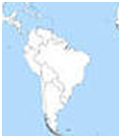 Море - __________________________
Острова  - _______________________
Река  - __________________________
Озеро - _________________________
Плоскогорье - ____________________
Горы  - __________________________
Пролив - ________________________
острова
море
река
озеро
плоскогорье
горы
пролив
4. Назовите страны Южной Америки.1) «Заморский департамент» Франции в Южной Америке. _______________ .2) На территории этой страны находится известный исторический памятник –      Мачу-Пикчу. ____________________ .3) В этой стране Южной Америки говорят на португальском языке.__________ 4) Эта страна те имеет выхода к морю, расположена на Ла-Платской      низменности. __________________ .5) Побережье этой страны называют Коста, а горную часть  - Сьерра.    _______________________ .                                    5. Выберите правильные пары.                        СТРАНА                                                        СТОЛИЦА                1) Аргентина                                                      а) Лима                2) Перу                                                                б) Каракас                3) Венесуэла                                                      в) Буэнос-Айрес                4) Эквадор                                                          г) Богота                5) Колумбия                                                       д) Кито               Ответ: 1 - ____, 2 - _____, 3 - ______, 4 - _____. 5 - ______ .
Тема «Северная Америка»
Определите координаты крайних точек по картам атласа.






Что обозначают следующие слова?
Бизон  - ___________________________________________________ .
Секвойя - __________________________________________________ .
Мак-Кинли - ________________________________________________ .
Скунс - ____________________________________________________  .
Прерия  - __________________________________________________  .
Вапити  - ___________________________________________________ .
Мичиган - __________________________________________________ .
Койот - ____________________________________________________ . 
Маккензи  - ________________________________________________ . 
Оттава  - ____________________________________________________ . 
Кордильеры - _______________________________________________ .
3. Определите географические объекты на картосхеме.
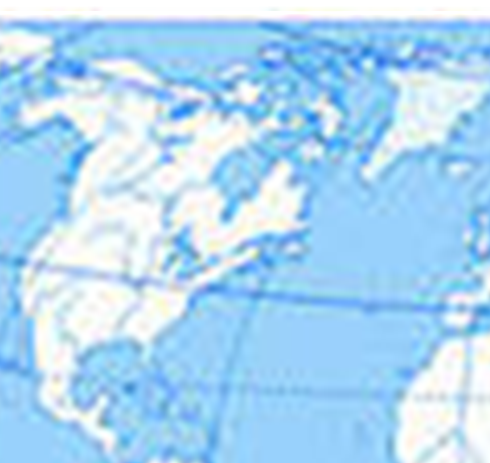 пролив
Пролив  - ____________________ 
П-ов   - ______________________
Горы - _______________________
Мыс - _______________________
Остров  - ____________________
Озера  - _____________________
Река - _______________________
Залив  - _____________________
Море - ______________________
остров
п-ов
горы
мыс
озера
река
залив
море
4. Выберите из списка Великие американские озера.1) Виннипег;    2) Верхнее;    3) Гурон;   4) Большое Соленое;   5) Мичиган ;                       6) Большое Медвежье;      7) Эри;     8) Большое Невольничье;   9) Онтарио.Ответ: _________________________________________________________ .                 5. Выберите правильные пары: страна – ее столица.                       СТРАНА                                                       СТОЛИЦА                  1) Мексика                                                 а) Нью-Йорк                  2) США                                                        б) Монреаль                  3) Канада                                                    в) Гавана                  4) Куба                                                         г) Оттава                                                                                        д) Вашингтон                                                                                        е) МехикоОтвет: 1 - ____, 2 - _____, 3  - ______, 4  - _____ .                     6. Назовите страны Северной Америки.1) Это вторая по площади страна мира.______________________________ .2) Столица этого островного государства  - Гавана._____________________ .3) «Страна кленового листа». ______________________________________ .4) На территории этой страны находится Большой каньон Колорадо.    ________________________ .
Тема «Евразия»
Определите координаты крайних точек по картам атласа.





Дополните предложения.
Евразия – единственный материк, горные вершины которого поднимаются  выше __________ .
Самый высокий действующий вулкан Евразии - ___________________ .
Евразия превосходит все другие материки по запасам _____________ и ________________ .
Высота Джомолунгмы (Эвереста) равна ______________________  .
В Донецком, Кузнецком бассейнах добывают _____________________ .
3.Что обозначают следующие слова: 1) Бук - _____________________________________________________ .2) Кулан - __________________________________________________ .3) Панда - __________________________________________________ .4) Фьорды - ________________________________________________ . 5) Монблан ________________________________________________ . 6) Вильнюс - _______________________________________________ .7) Женьшень _______________________________________________. 8) Оймякон - ______________________________________________ . 9) Тибет -_________________________________________________ . 10)  Таймы_________________________________________________ .11) Олива - ________________________________________________ . 12) Луара _________________________________________________  .13) Полесье  -______________________________________________ .14) Сайгак _________________________________________________ .
4. Установите соответствие.                     ВУЛКАН                                                    ТЕРРИТОРИЯ                     1) Этна                                      а) Аппенинский полуостров                     2) Гекла                                    б) Японские острова                     3) Кракатау                              в) остров Сицилия                     4) Фудзияма                            г) полуостров Камчатка                     5) Везувий                               д) остров Исландия                     6) Ключевская Сопка            е) Большие Зондские островаОтвет: 1- ____, 2 - _____, 3 - _____, 4 - _____, 5 - _____, 6 - ______ .                                    5. Дополните предложения.1) Самая длинная и многоводная река Евразии - _____________________ .2) Священная река индусов - ______________________________________ . 3) Самая многоводная река России - ________________________________ . 4) Самое крупное озеро Европы - ______________________________-____ . 5) Самое крупное озеро на Земле - _________________________________ . 6) Самое глубокое озеро мира - ____________________________________ . 7) Самая длинная река Европы - ____________________________________ . 8) Самая крупная река Центральной Азии - ___________________________ . 9) Самая крупная река бассейна внутреннего стока Евразии - ____________________ .
6. Назовите страны Европы.1) Самая большая по площади страна Западной Европы _________________.2) Родина футбола - _______________________________________________ . 3) Столица этого государства расположена на реке Сена. ________________ . 4) Столица этого государства расположена на реке Темза. _______________ .5) Столица этой страны - Прага. _____________________________________  .6) Столица этой страны – город Таллин. _______________________________ . 7) На территории этой страны находится вулкан Гекла. __________________ . 7) Столица этого государства – Берн. _________________________________ . 8) Это самое маленькое государство Европы. __________________________ .9) Эту страну называют страной тюльпанов. ___________________________ . 10) В этой стране живут эльзасцы, бретонцы, корсиканцы. _______________.